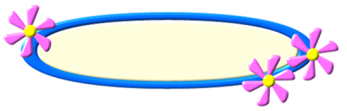 Unit 4
Lesson 21
 The Fable of the Woodcutter
WWW.PPT818.COM
The Fable of the Woodcutter
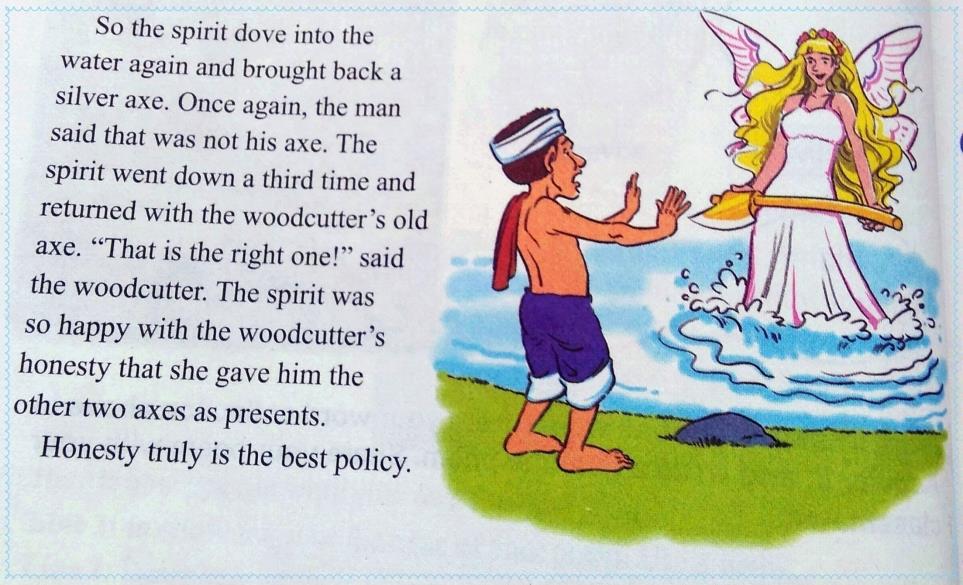 Listen  and choose the right answers.
helpful
clever
honest
foolish
warm-hearted
dishonest
kind
poor
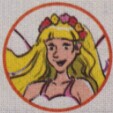 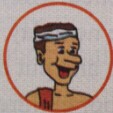 Read after the tape and answer the  questions.
1. What happened to the woodcutter when he was cutting wood beside a lake?  


2. Who appeared as the woodcutter cried?
He lost his axe in the water.
A spirit appeared.
Read and answer the following questions.
3. How did the woodcutter get back his old axe?



4. Why did the spirit give the woodcutter the other two axes as presents?
The spirit dove into the lake and brought  
  back  his axe.
Because the spirit was so happy with the   
  woodcutter’s honesty.
Words
A＿＿＿＿＿ (伐木工) dropped his＿＿＿（斧子）into the lake.A spirit＿＿＿(dive) into the lake three times. At last, she found it. She also gave him a gold and＿＿＿（银的）one as presents. The＿＿＿（寓言）tells us that honesty truly is the best＿＿＿（政策）.
woodcutter
axe
dove
silver
fable
policy
Language points
1. He had only one axe, and he needed it to make his living.
make one’s living 谋生
Angelababy and Huang Xiaoming are movie stars, they make their living by acting.
Guo Jingming is a writer, he ＿＿＿ 
＿＿ ＿＿＿ ＿＿ ＿＿＿.（靠写作谋生）

The old man worried about how to 
＿＿＿ ＿＿ ＿＿＿(谋生)
makes
his
living
by
writing
make
his
living
2.The spirit dove into the lake and a  
   gold axe.
dive into  潜入 投入
A seventeen-year-old girl dived into the river to save a pregnant woman(孕妇) in Shandong in June, 2014.
Look! Wang Tao is going to ＿＿  
＿＿the pool from the diving-board.
They are ＿＿＿ ＿＿＿the water.

bring  back      带回；还回
The woodcutter lost his axe, the spirit dove into the river, and ＿＿＿ 
＿＿ ＿＿＿.(把它带回)
dive
into
diving
into
brought
it
back
3. The spirit was so happy with the woodcutter’s honesty that she gave him the other two axes as presents.
be happy with…… 
对……感到满意/放心
We are happy with Wurenqiao Middle School.
我们对伍仁桥中学很满意。
are
happy
with
Liu Shishi ＿＿ ＿＿＿ ＿＿＿ very his husband Wu Qilong.
Jenny and Brian ＿＿＿ ＿＿＿ ＿＿ their friendship.
are
happy
with
4. Because he was honest, he admitted to the spirit that it wasn’t his axe.
admit to sb.向某人承认
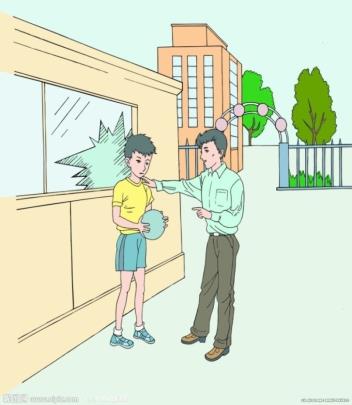 He admitted to  his father that he broke the window. His father was happy with his honesty.
The children admitted their mistakes to the teacher.
The student admitted＿＿＿ me that he was wrong.
A. with   B. for    C. on   D. to
5. The spirit went down a third time and returned with the woodcutter’s old axe.
He has seen the film three times, but he wants to see it a fourth time.
那部电影他已看过三次，可他还想再看一次。
Liu Xinkang has read that word once, Cao Zihan has read it for the second time, and I want Liu Kailing to read it a third time.
—It’s the first time for you to do this, but you failed .
—Yeah, so I'd like to try a ____ time.         A.second      B.the second  
         C.two           D.twice

总结：“不定冠词+序数词”表示相对前一个而言的“又一，再一”。
6.One day , when he was cutting wood beside a lake ,he lost his axe in the water.
I saw her in the library yesterday. She＿＿＿a book at that moment.
    A. reads  
    B. is reading     
    C. was reading       
    D. will read
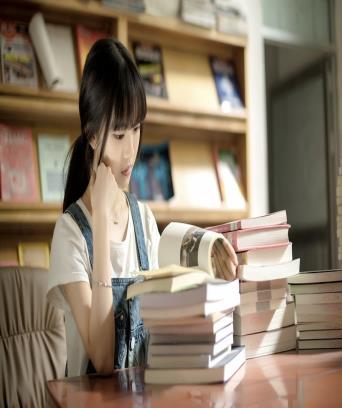 7. The water was deep, and he could 
   not get his axe back.
取回某物用get back sth./ get sth. back结构。
  I ＿＿＿＿（get back）my lost pen  
  yesterday. (=I ＿＿（get）my lost pen 
  ＿＿ yesterday.)
got back
got
back
8. Suddenly she came up with a great 
   idea.
 come up with 想出 提出
Xi Yangyang ＿＿＿＿＿
（come up with）a wonderful idea just now.
came up with
Practice and consolidation
1. —I hear your friend is visiting 
San Ya again. Is it the second time for him? —Yes, and he will come for____  time next spring.   A.a third    B.a second     C.the third
2.—What were you doing when we 
  were playing basketball yesterday  
   afternoon?
  —I _______ the classroom.
   A.was cleaning    B.have cleaned        
   C.will clean          D.clean
3.lose, is, the, this, watch, you, last 
   week

                                                                ? 

4.yesterday,  a silver  ring, my, buy, 
   mother

                                                                   .
Is this the watch you lost last week
My mother bought a silver ring yesterday
Expanding practice:
      cloze test
It was very cold that day. It was __1__ heavily and the ground was covered with __2__ snow. The shepherd thought it was dangerous to climb up the hill and it was difficult for the sheep to find some __3__ there. So he decided to stay in the warm room. He put some hay（干草） in a pen（围栏） __4__ the sheep could eat it when they were __5__. The dog, who felt cold outside, lay on the soft hay and soon went to sleep.
At noon the sheep wanted to eat the hay. They were __6__ afraid of the dog and _7__ could get close to it. At last the _8__ sheep came to the hay. Before he started to eat, the dog heard it and opened his eyes. He barked（吠） loudly to warn him. The sheep ran away quickly. Looking at the unnatural（不近人情的） dog, the sheep began to talk __9__.
    “What a selfish（自私的） dog!” said one of the sheep. “He cannot eat the hay, and yet refuses to __10__those who can to eat!”
1. A. raining  B. snowing  C. blowing  D. shining
2. A. thick     B. thin         C. beautiful  D. big
3. A. cake      B. grass       C. fruit          D. vegetables
4. A. in order to B. so as to  C. so that   D. in order
5. A. hungry    B. sick         C. full         D. free
6. A. both        B. either       C. all          D. neither
7. A. none       B. neither     C. any         D. some
8. A. smallest  B. youngest  C. weakest  D. strongest
9. A. angrily   B. happily     C. quietly    D. politely
10. A. let         B. ask           C. forget      D. allow
Expanding practice:
           wrting
从前，有一个叫Tom的人过着贫困的生活，他以卖报纸谋生，他工作很努力，妈妈对他很满意。一天他在回家路上看见一个老妇人在河边哭，老妇人把一个银戒指掉进了河里。Tom想帮助她，因此他想出了一个主意。他跳进河里，拿回了老妇人的戒指。
提示语：
make one’s living
dive into...                
be happy with...      
come up with
bring back
Homework
1.Write the composition 
    after class.
2.Read the book.